Dispersal, survival and mortality mechanisms of steelhead kelts in the Northeast Pacific
Trevor Davies, Fisheries Stock Assessment Scientist; Ministry of Forests. BC Government
Mike McCulloch, 
Jamieson Atkinson, 
Jeramy Damborg, 
Collin Middleton
Steelhead Adult Abundance: Keogh River
Steelhead status in BC
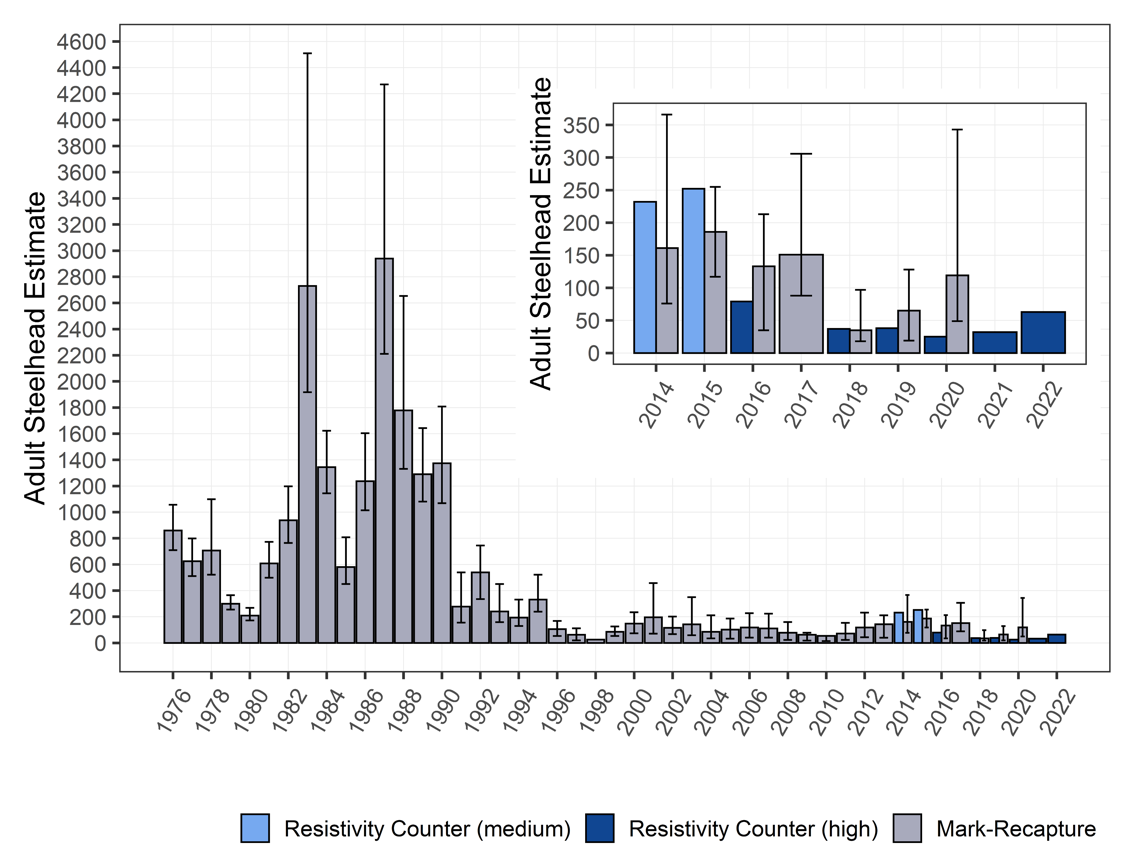 Observed large declines in steelhead abundance in last 30 years
Declines most pronounced in southern latitudes particularly Vancouver Island
One primary driver is poor marine survival.
<4 % last 5 years
Compare to >10 – 25% in the 1980’s.
Ratzburg, A. 2022. Adult steelhead trout (Oncorhynchus mykiss) and salmonid smolt migrations at the Keogh River, BC, Winter 2021 and Spring 2022.
Steelhead Adult Abundance: Keogh River
Steelhead status in BC
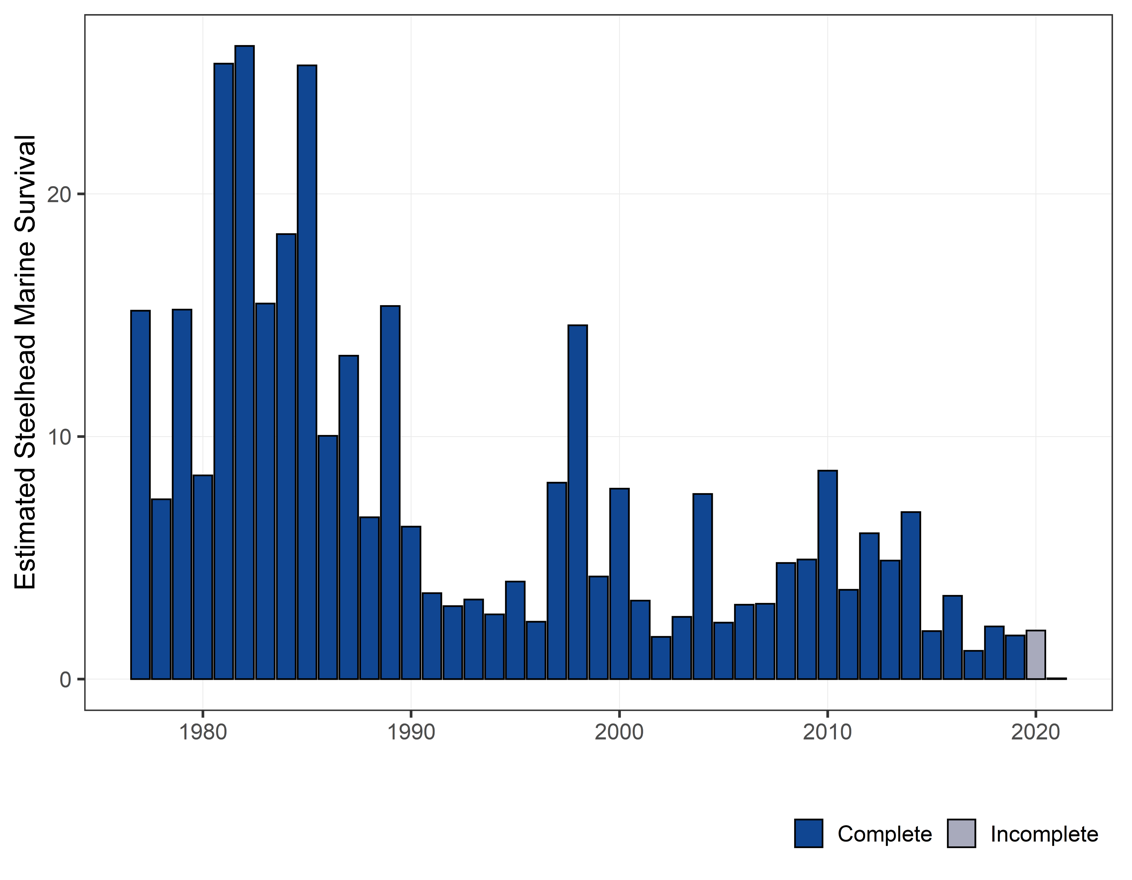 Observed large declines in steelhead abundance in last 30 years
Declines most pronounced in southern latitudes particularly Vancouver Island
One primary driver is poor marine survival.
< 3 % last 5 years
Compare to >10 – 25% in the 1980’s.
10%
5%
Ratzburg, A. 2022. Adult steelhead trout (Oncorhynchus mykiss) and salmonid smolt migrations at the Keogh River, BC, Winter 2021 and Spring 2022.
Mechanisms of Marine survival are complex
Changing ocean conditions (climate change)
Disease
Prey availability (competition)
Fishery interception
Predation

Difficult to disentangle – frequently referred to as  a ”BLACK BOX”
Looking into the black box
Northern & Southern Island experimental Design
Cowichan & Keogh River are well studied systems

Steelhead are iteroparous

Captured & tagged post spawned kelts
Reconditioned 2021
Release ASAP 2022
MINIPAT: pop-up archival transmitting tag
Data Products
Depth (Pressure)
Temperature
Light Archive
Light-Level Geolocation (GPE3) 
Argos Locations (when at surface)
Depth Sensor Range (0 – 1700m)
Acceleration 3-Axis Archive

Size
61 g in air
118 mm (length) x 38 mm (diameter)
Tagging process
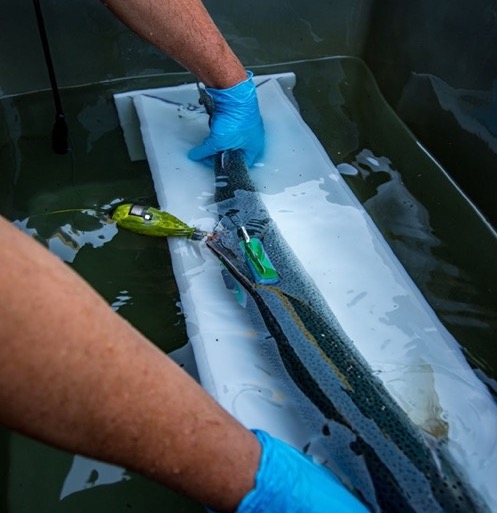 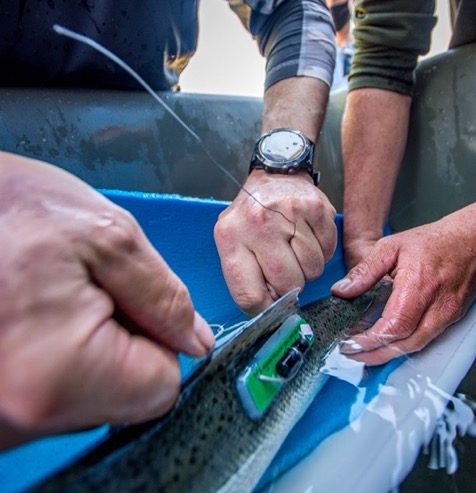 Release
Release sizes and locations
Rapid mortality
Track Length: 67 km

Track time: 1.6 days
Long Migrations
Track Length: 1462 km

Track time: 69 days
Long Migrations
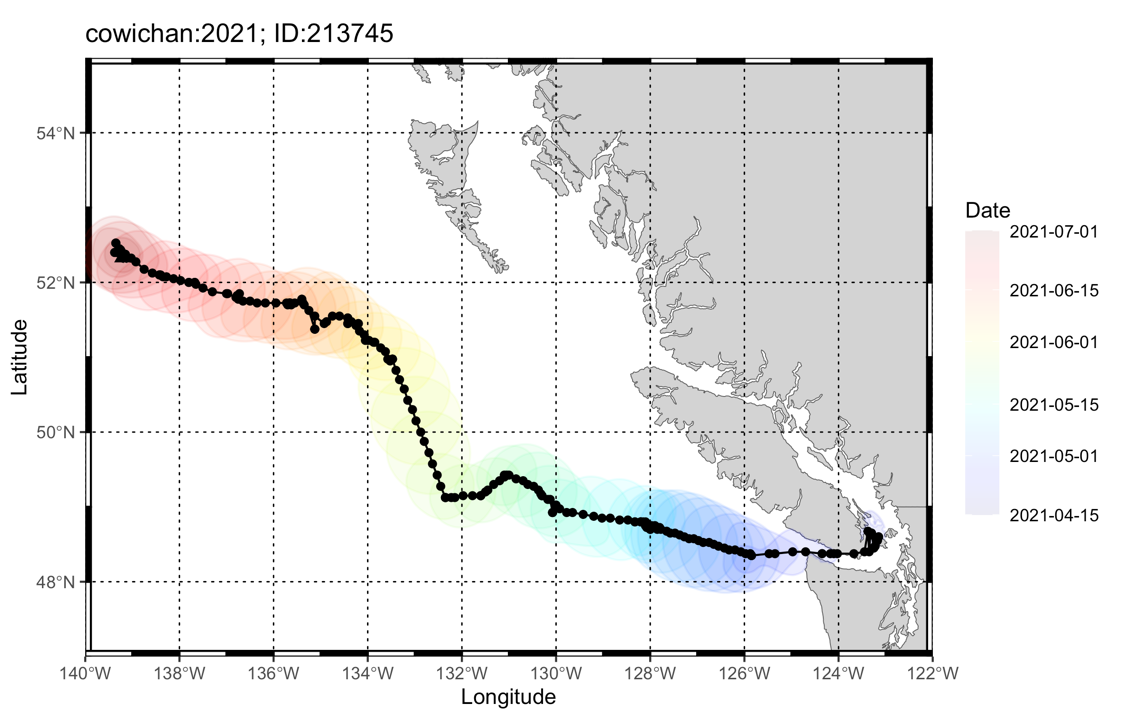 Track Length: 1462 km

Track time: 69 days
Can we identify Predation mechanisms?
Light sensor can indicate ingestion

Marine mammals have clear temperature signal if consumed;

Some fish are endothermic (eg. Salmon sharks body temp ~25C)

Fish behavior (active vs bottom)
Identifying predation
Predator movement
Steelhead:
143 km; 9 days

Predator displacement
344 km; 13 days
Predator movement
Predator characteristics
Tag was ingested
Fast moving ectotherm
Fairly large (mouth gap / insulation)
Predation unknown
Pelagic traveler
Predation Bottom
Predation: Drag deep
Predation: Drag deep
Results
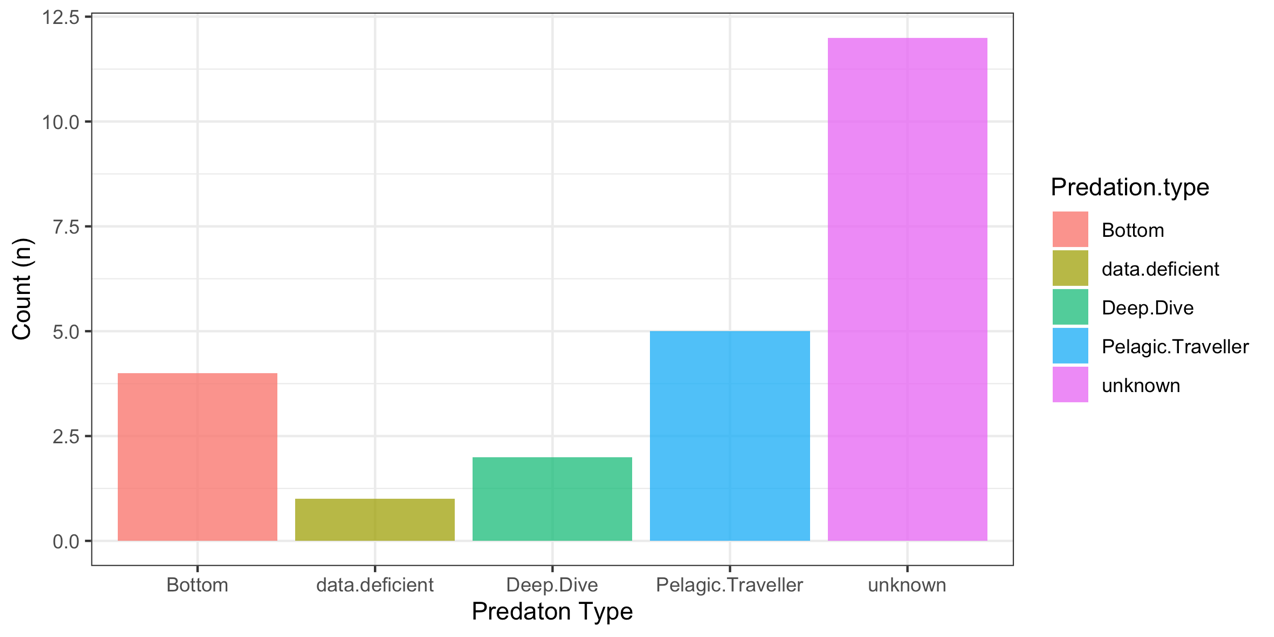 Results: Steelhead
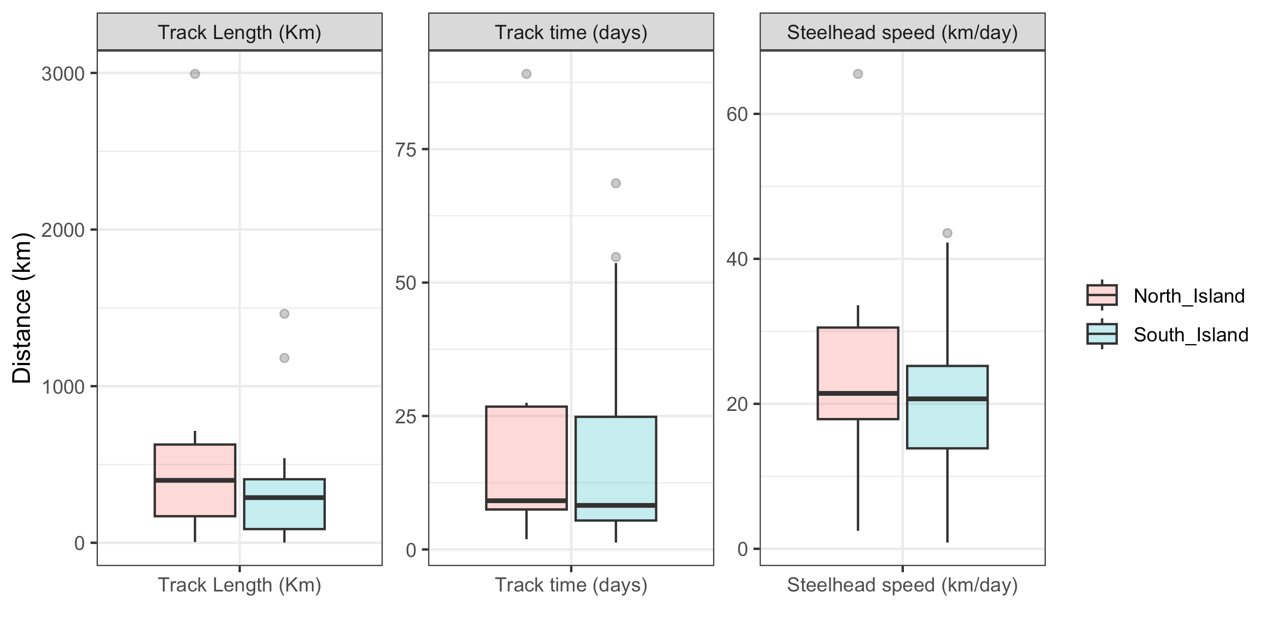 Predation mechanisms
Predation mechanisms
Next steps
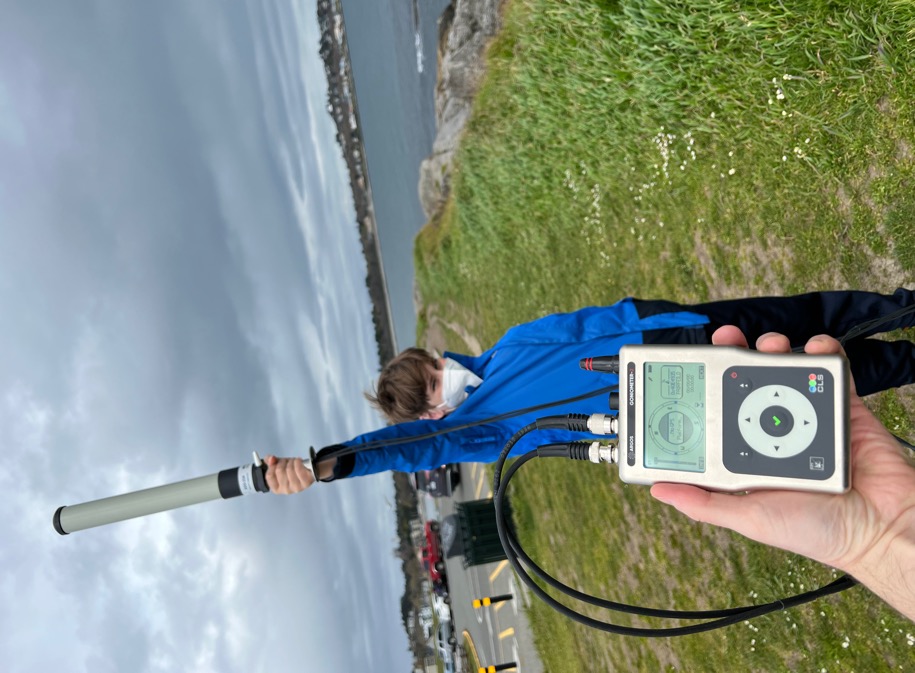 Clean up tracks
Can mortality mechanisms be more reliably identified?
Use accelerometer data to identify predation events
Plan for 2023
Increase sample sizes: 18 tags
Release maiden adults in NE Pacific
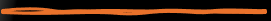 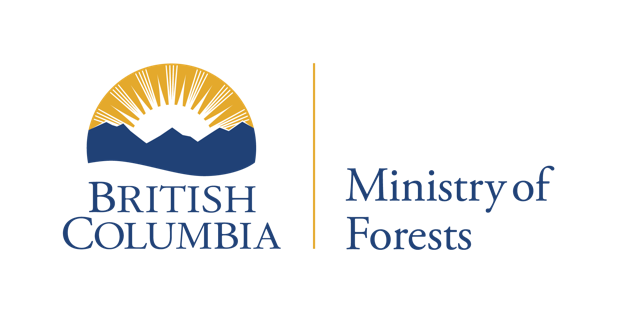 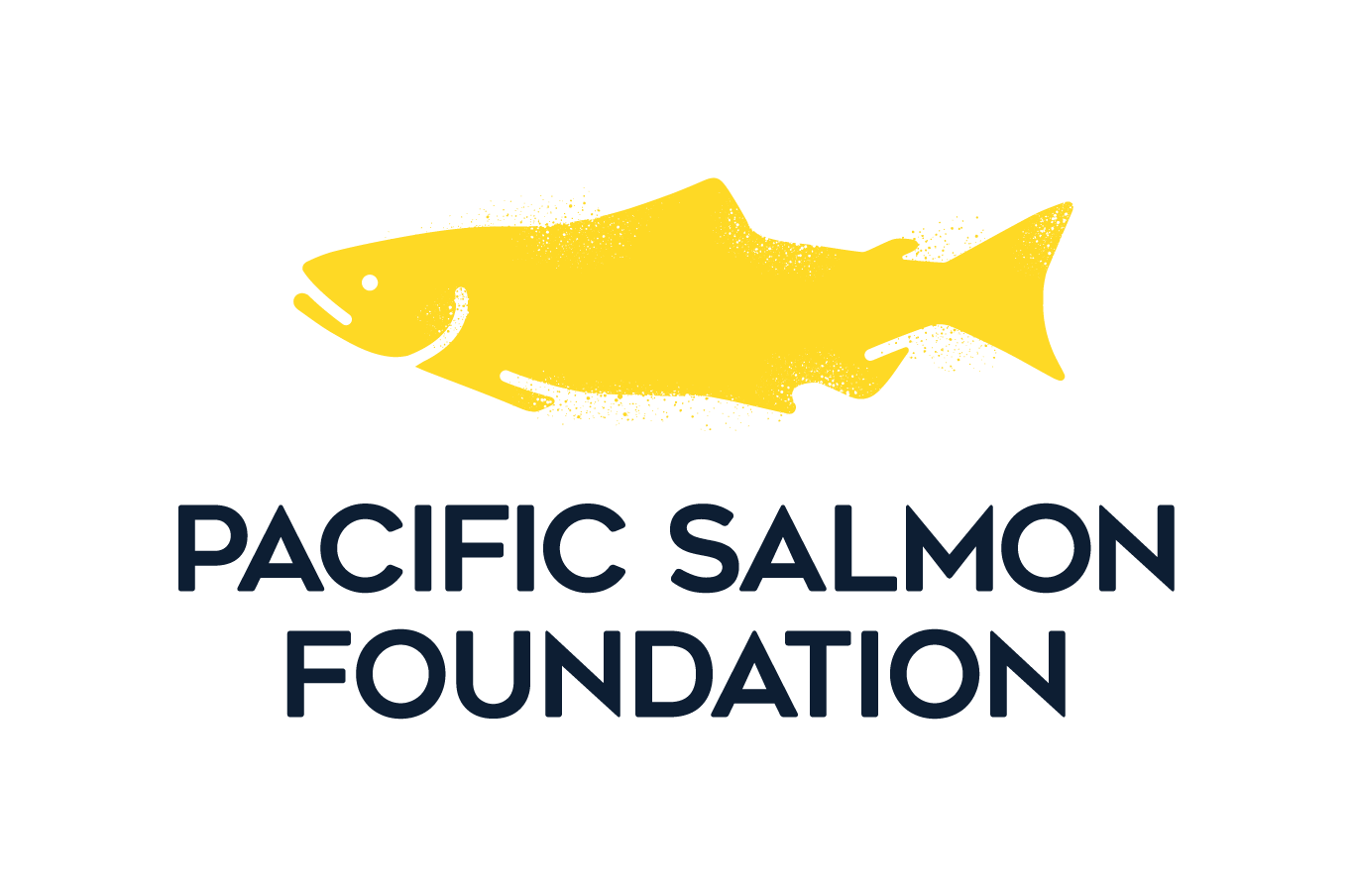 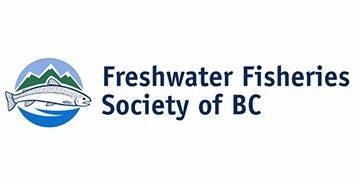 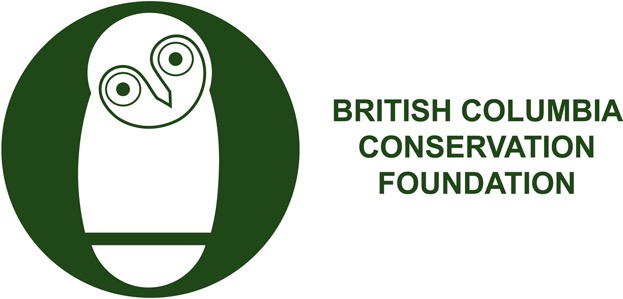 Acknowledgements
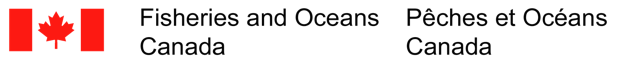 Thank youQuestions?
Results: Steelhead
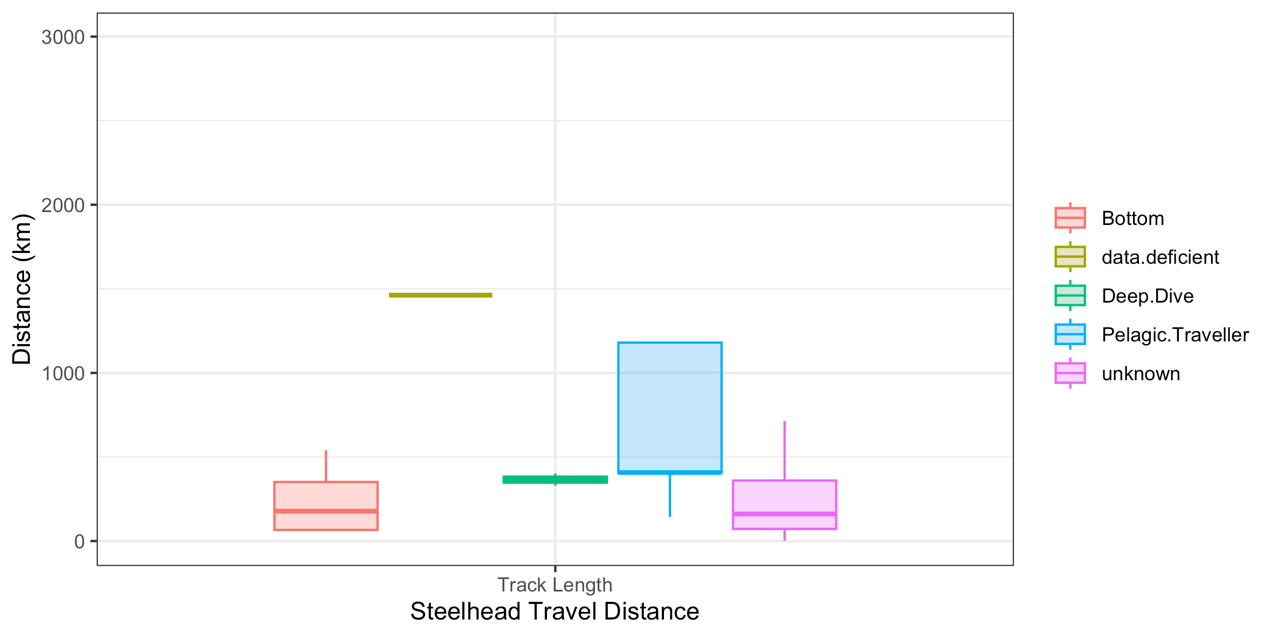 Results: Predators
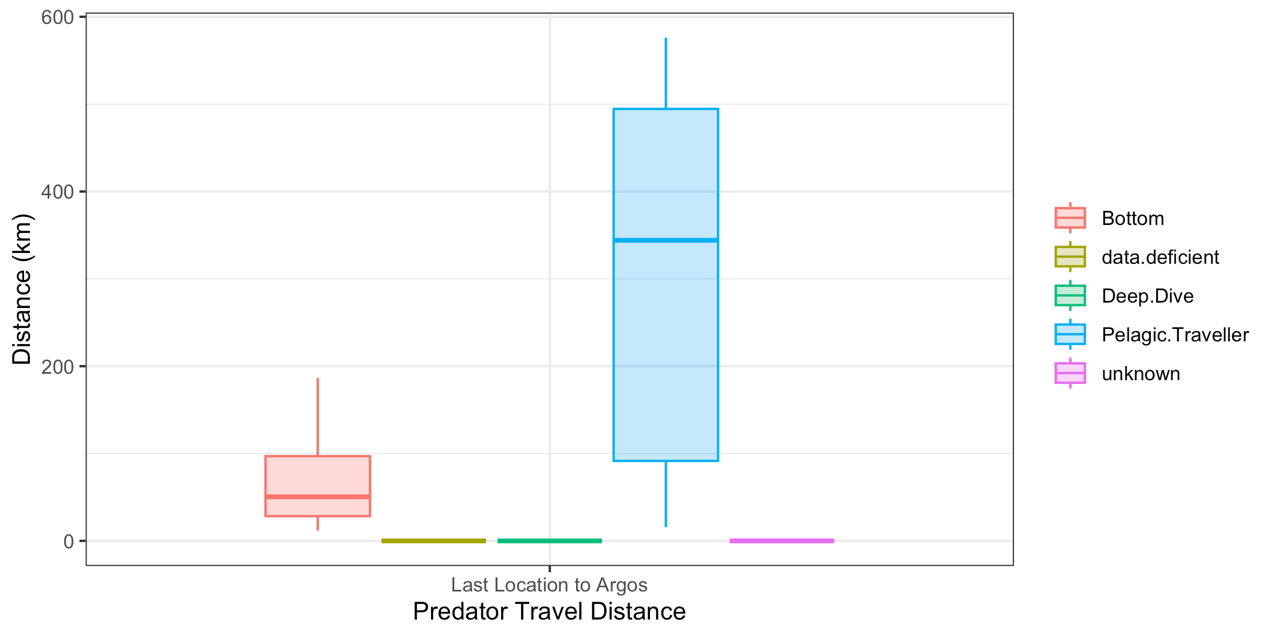